Crawford W. Long Middle School (South Atlanta Cluster)
Cluster Mission & Vision
District Mission & Vision
School Mission & Vision
Through a caring culture of equity, trust, and collaboration, every student will graduate ready for college, career, and life.

A high-performing school district where students love to learn, educators inspire, families engage, and the community trusts the system.
The South Atlanta Cluster will cultivate a universal culture of excellence through collaboration, academic achievement, personal responsibility, respect and a commitment to service.

Our vision is to be a high-performing cluster where every student graduates with college and career readiness
Crawford W. Long Middle School cultivates a community of life-long learners and leaders that are empowered to globally compete and access future opportunities. 


Our vision is to build a community of compassionate innovators creating opportunities for themselves and others.
Signature Program: STEM (Science, Technology, Engineering and Mathematics)
Key Performance 
Measures
School Strategies
School Priorities
1A. Reduce Class Size for all core content areas
1B. Provide core content remediation support to students
1C. Provide a strategic daily intervention block to address learning gaps
1D. Provide core content enrichment and acceleration support to students to include advance courses (i.e. Dual Enrollment)
1E. Implement opportunities for reading and writing across the curriculum 
1F. Implement research-based Instructional Practices in ALL classrooms
2A. Implement problem/project based learning through our schools focus on STEM
3A. Implement Social and Emotional Learning (SEL)
3B. Implement Restorative Justice Practices
4A. Execute a College and Career Readiness Plan (i.e STEaM Olympiad, YouScience, and PSAT)
Maintain or increase CCRPI Score when valid
Use key performance indicators for ELA, Math, Science, and Social Studies to demonstrate an increase in  the following levels of “Developing”, “Proficient” and “Distinguished” categories on Georgia Milestones base on previous performance.
Increase students’ scale scores on STAR Reading and Math Assessments from Fall 2021 to Spring 2022
Increase STEM/ Problem-based projects and quality work tasks. 
Improve TKES and LKES Observation Data
Increase Student Attendance
Decrease Discipline Infractions and Suspensions
Increase School Partnerships
Improve student mastery of Reading, Language Arts, Math, Social Studies, and Science content knowledge.
Implement STEM program model
Prepare all students to have essential life skills (Social and Emotional)
Prepare all students for college, career, and life
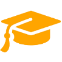 Academic 
Program
Uses of Flexibility/Innovation
Build teacher capacity
Expand school leadership development opportunities
5A. Visit STEM Certified Schools
5B. Provide targeted professional learning opportunities and development focused on core subjects and the implementation of STEM
5C. Implement intentional vertical and horizontal instructional alignment throughout the school and cluster
5D. Create a H4TQ (Hiring for Teacher Quality) Team
6A. Identify and develop school leaders for various programs, special projects, and school initiatives
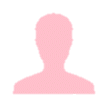 Talent 
Management
Uses of Flexibility/Innovation
7A. Develop relevant business and education partnerships
7B. Develop a strategic STEM Implantation Plan and Program of Study related to Health Care Science
8.  Maximize the use of SLDS and the district Data Dashboards to monitor strategies and progress
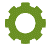 Systems &
Resources
Uses of Flexibility/Innovation
Build systems and resources to support the Cluster Plan, to include STEM implementation
Build systems identifying and addressing root causes to promote social and academic growth
9A. Build community awareness, knowledge and support for STEM.
9B. Update and improve school website.
9C. Build parent capacity and family engagement for all nationalities  to understand student academic and behavior needs through curriculum nights, workshops, PTA, and After-School AllStars.
10A. Improve customer service through professional development and feedback tools
10B. Implement Social and Emotional Learning (SEL) for staff, students, and parents
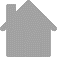 Culture
Uses of Flexibility/Innovation
Inform and engage the school community
Develop a positive, informed, and engaged school culture